An empirical study on the use of CSS Preprocessors
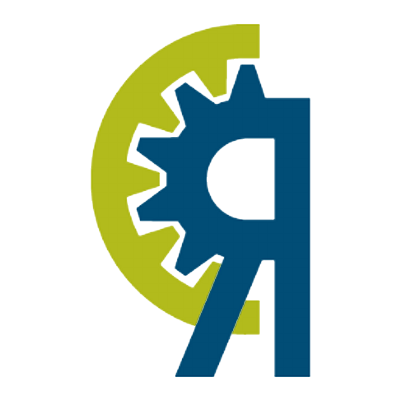 Davood Mazinanian
Nikolaos Tsantalis
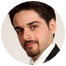 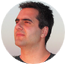 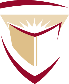 Department of Computer Science and Software Engineering
Concordia University – Montreal, Canada
Cascading Style Sheets (CSS)
Selector
Property
Value
<body>
div { color: gray; }
<header>
<div>
<nav>
…
…
<div>
<div>
…
…
Declaration
…
HTML document
<p>
<div>
…
…
…
Limitations:
Lack of variables, functions, etc.
Duplication is pervasive!
2 / 25
CSS Preprocessors
Transpilers that add the missing features
Variables, functions, loops, conditionals, mathematical operations, etc.
Ruby-like syntax (*.sass)
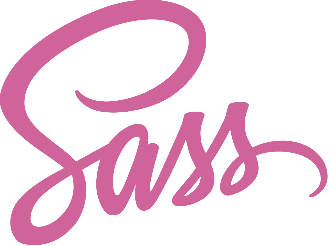 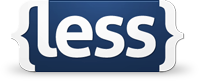 CSS-like syntax (*.scss)
3 / 25
Motivation
Automatic migration (CSS to Preprocessors)
Refactoring recommendation (Preprocessors)
Suggest preprocessor language improvements
4 / 25
Experiment design
Subjects
websites
50
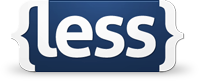 (*.less)
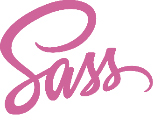 50
(*.sass)
1,266 preprocessor files
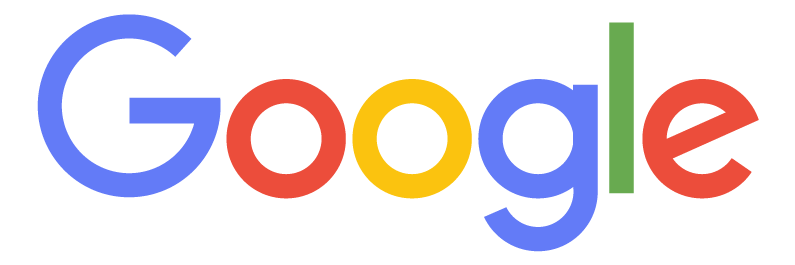 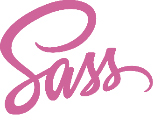 50
(*.scss)
5 / 25
Feature #1: Variables
Goal: reduce styling errors, improve maintainability
…
@border: 1px solid #EDEDEE;
…
.ui.menu { 
  …
  border: @border;
  …
}

.ui.table {
  …
  border: @border;
  …
}
.ui.menu { 
  …
  border: 1px solid #EDEDEE;
  …
}

.ui.table {
  …
  border: 1px solid #EDEDEE;
  …
}
CSS
Preprocessor
From Semantic-UI (version 1.6.2)
6 / 25
RQ1 How developers use variables?
Scope of variables
7 / 25
RQ1 How developers use variables?
Value types
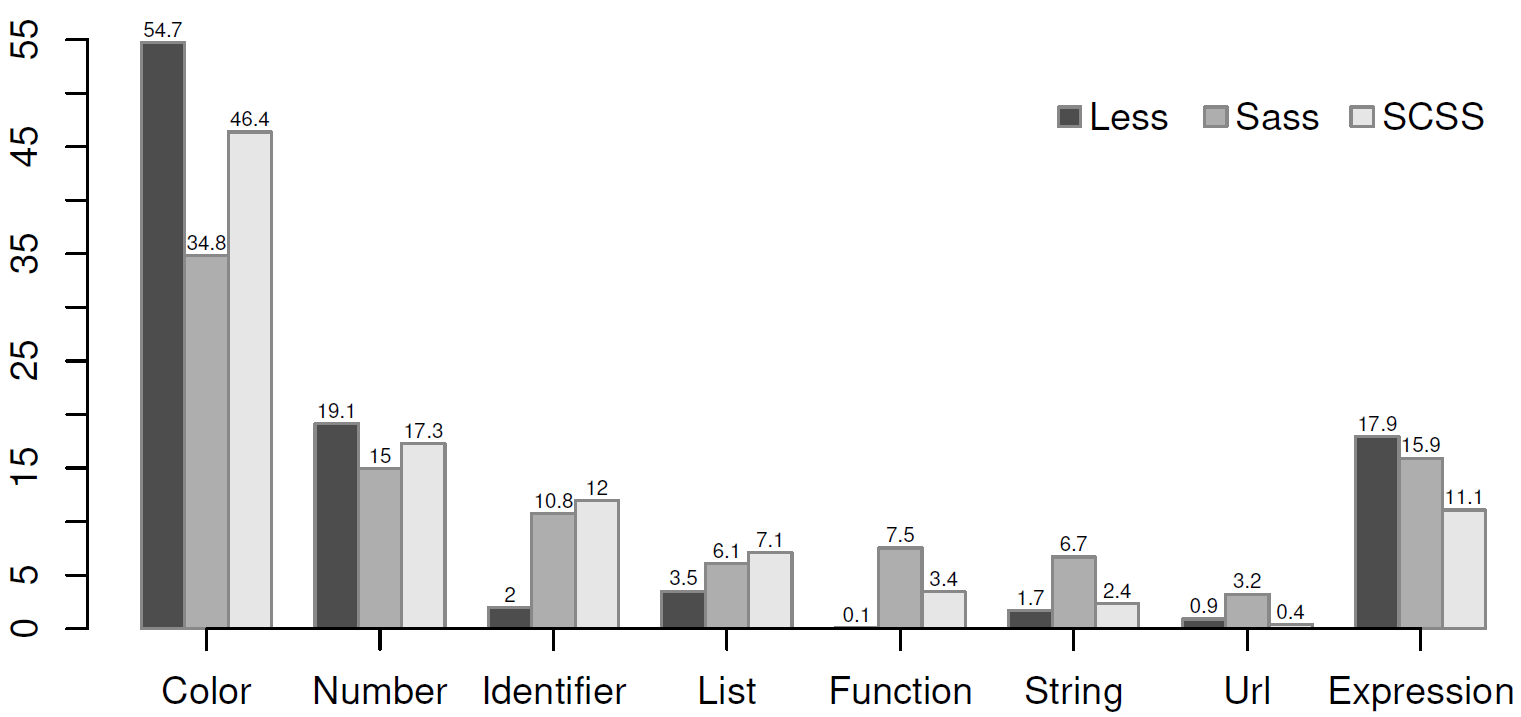 8 / 25
RQ1 Conclusions
When migrating to variables:
Prefer global (89.3%) to local variables (10.7%)
Favor variables with color values (46%)
9 / 25
Feature #2: Nesting
Goal: improve organization, understandability
.navbar-toggle {
  position: relative;
  float: right;
  …
}
.navbar-toggle:focus {
  outline: 0;
}
…
.navbar-toggle .icon-bar {
  display: block;
  width: 22px;
  …
}
…
.navbar-toggle {
  position: relative;
  float: right;
  …
  &:focus {
    outline: 0;
  }
  …
  .icon-bar {
    display: block;
    width: 22px;
    …
  }
   …
}
CSS
Preprocessor
From Bootstrap (version 3.3.1)
10 / 25
[Speaker Notes: In this example, we can see the last two style rules define properties for child elements nested under .navbar-toggle elements.
Although these style rules are related, they could be placed far away from each other in the CSS file.
Preprocessors allow to nest such these selectors as a means to improve the organization and understandability of the code, by structuring relevant selectors in a hierarchical manner.]
RQ2: How developers use nesting
Nesting can be applied to special selectors
Combinators (A B, A>B, A+B, A~B)
Pseudo elements (a::before) 
Pseudo classes (a:hover)
78.5% of all selectors were nestable
Out of those nestable selectors, 78% were actually nested
nestable selectors
11 / 25
[Speaker Notes: Nestable selectors are all combinators , in addition to simple selectors having pseudo elements (a::before) / pseudo classes (a:hover)]
RQ2: How developers use nesting
Nesting depth
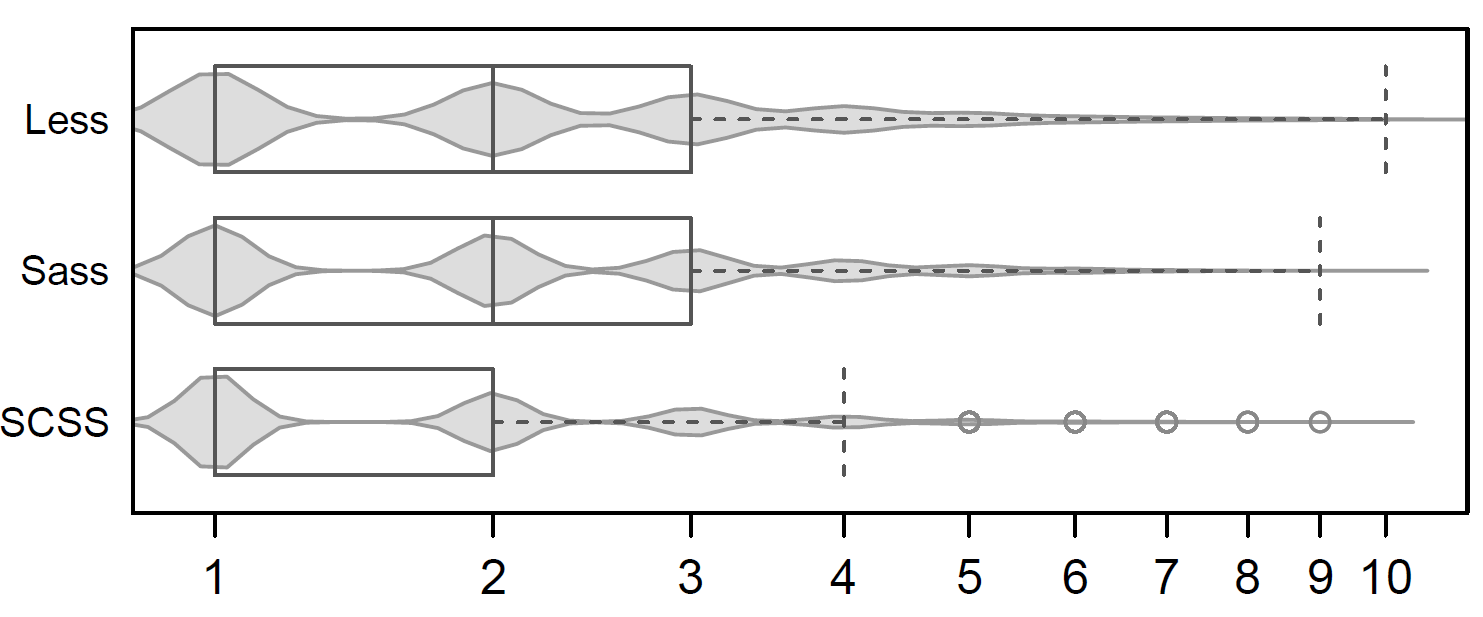 12 / 25
RQ2 Conclusions
Nesting must be supported in migration techniques
It’s a popular feature (78% of selectors are nested)
Mostly for shallow nesting hierarchies (depth 1 or 2)
13 / 25
Feature #3: Mixins
Goal: improve reusability and readability
div.content {
  font: 13px Tahoma;
  padding: 5px;
  border: solid 2px black;
  border-radius: 4px;
  outline: ridge black 3px;

}
table {
  margin: 5px;
  border: solid 1px black;
  border-radius: 3px;
  outline: ridge black 0;
}
div.content {
  font: 13px Tahoma;
  padding: 5px;
 .border(2px, 4px, 3px)
{
table {
  margin: 5px;
  .border(1px, 3px, 0)
}

.border(@b, @r, @o) {
  border: solid @b black;
  border-radius: @r;
  outline: ridge black @o;
}
CSS
Preprocessor
From Bootstrap CSS library (version 3.3.1)
14 / 25
[Speaker Notes: In the CSS code we can see two selectors styling the same properties, but some of the values are different.
Preprocessors allow to introduce a mixin (function) and parameterize the values that are different.
Each selector will then call the mixin by passing the appropriate argument values.
Mixins enable the reuse of code, but can also improve the readability of the code by giving meaningful names to them.]
RQ3 How developers use mixins?
Mixin reuse
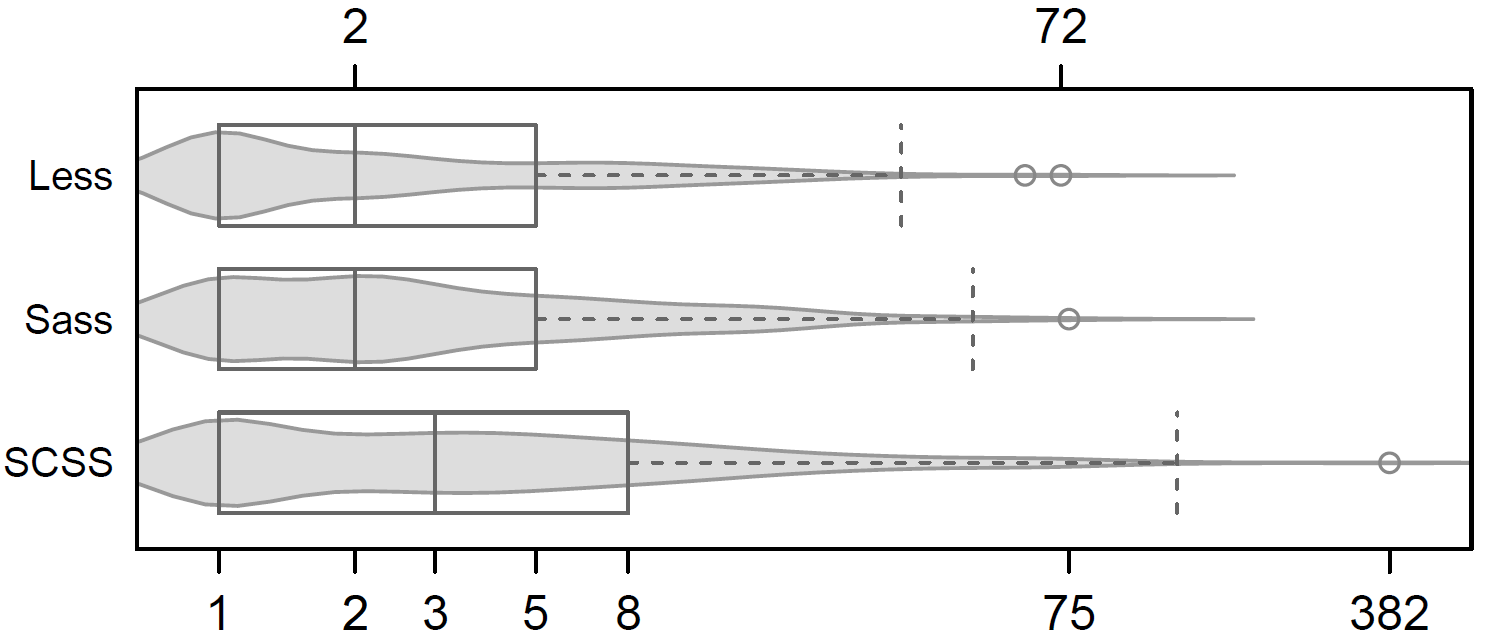 Number of mixin calls
15 / 25
[Speaker Notes: Wilcoxon Signed-Rank Test (p-value: 0.00003): 
The mixins which are called more than once are more than the mixins which are called only once]
RQ3 How developers use mixins?
Mixin reuse
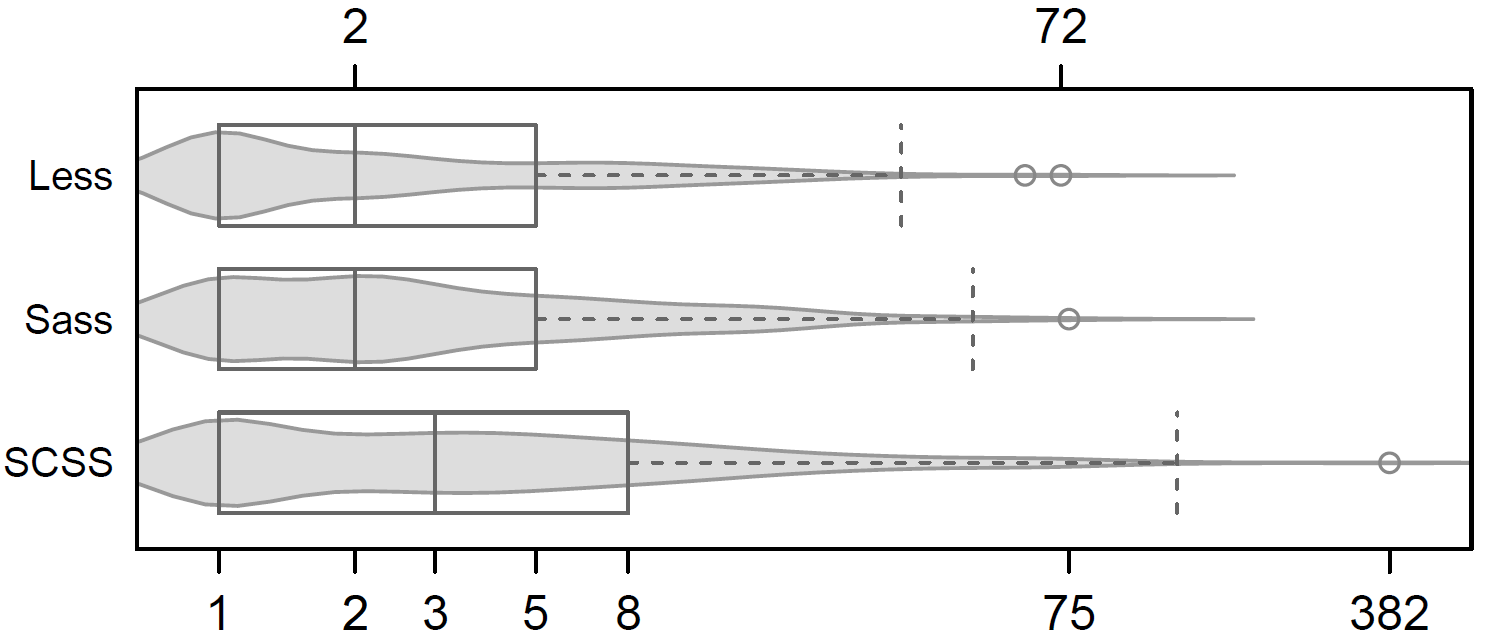 Wilcoxon Signed-Rank Test (p-value: 0.00003) 
#Mixins called more than once > #Mixins called only once
Number of mixin calls
16 / 25
[Speaker Notes: Wilcoxon Signed-Rank Test (p-value: 0.00003): 
The mixins which are called more than once are more than the mixins which are called only once]
RQ3 How developers use mixins?
Size of mixins (#declarations)
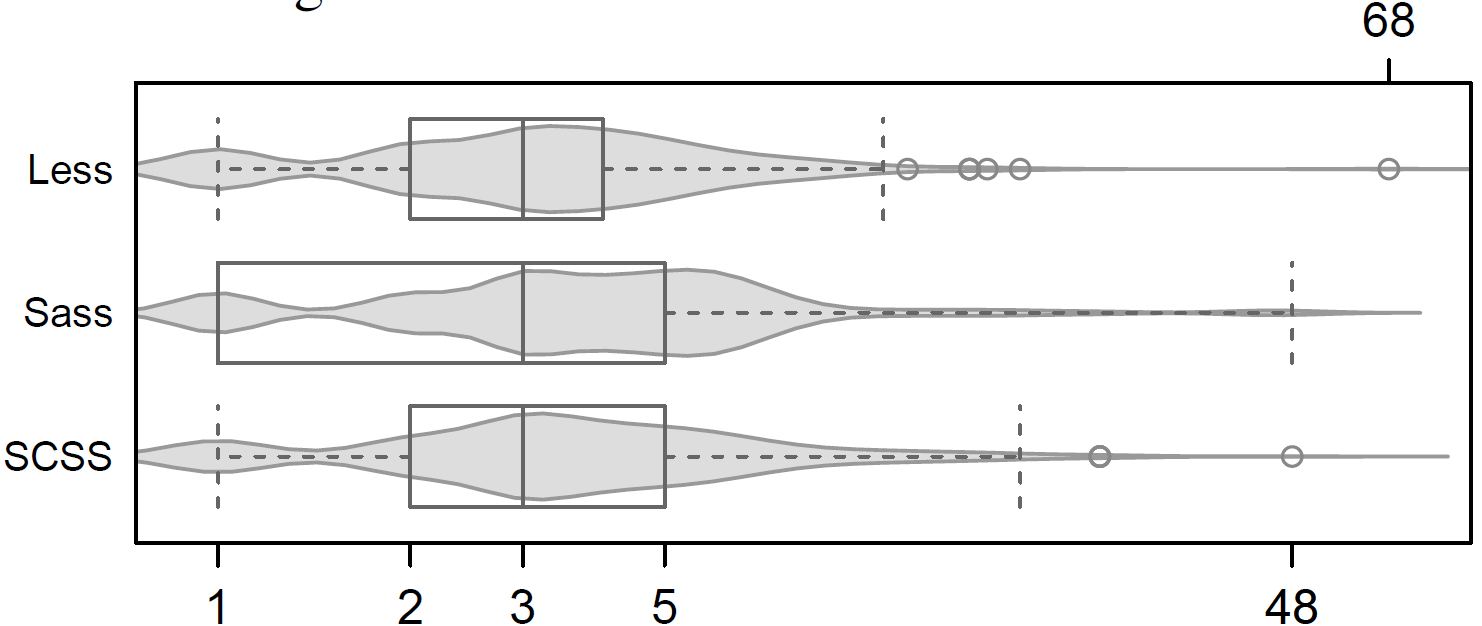 17 / 25
RQ3 How developers use mixins?
Number of mixin parameters
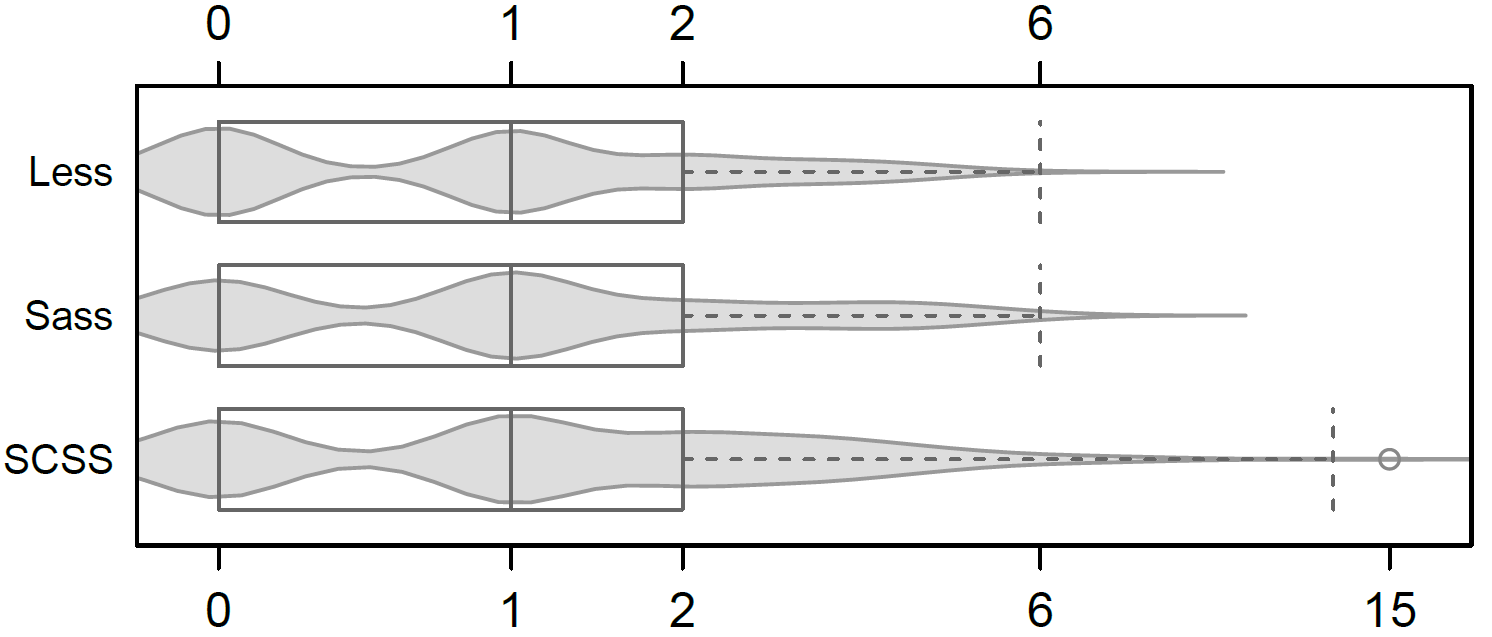 18 / 25
RQ3 How developers use mixins?
Mixin parameter reuse



89% of vendor-specific properties reuse at least one parameter
19% of the parameters were reused across              non-vendor-specific properties
.rounded(@radius: 2px) {
  -webkit-border-radius: @radius;   /* Webkit */
  -moz-border-radius: @radius;      /* Mozilla */
  border-radius: @radius;           /* W3C */
}
19 / 25
[Speaker Notes: Vendor-specific properties are used by browsers to introduce experimental properties before they become a W3C standard.
So, developers in many cases have to assign the same value to similar vendor-specific properties.]
RQ3 Conclusions
Mixins can be useful for:
Eliminating duplication (63% two or more mixin calls)
Decomposing long selectors (37% one mixin call)
When migrating to mixins:
Small size (median = 3 declarations)
Small number of parameters (median = 1)
Include vendor-specific properties (42%)
Preprocessors can be extended with:
Built-in mixins for vendor-specific properties
20 / 25
Feature #4: Extend
Goal: improve reusability
.dropdown-menu {
  min-width: 220px;
  border: none;
  margin-top: 9px;
  ...
}

.select2-drop {
  min-width: 220px;
  border: none;
  margin-top: 9px;
  ...
  visibility: visible;
  ...
}
.dropdown-menu {
  min-width: 220px;
  border: none;
  margin-top: 9px;
  ...
}

.select2-drop {
  &:extend(.dropdown-menu);
  visibility: visible;
  ...
}
CSS
Preprocessor
From Flat-UI (version 2.2.2)
21 / 25
[Speaker Notes: In this CSS example, we can see that selector “select2-drop” defines the same properties with exactly the same values as selector “dropdown-menu”,and in addition defines some extra properties, like visibility.
In the same way that we are able to extend the functionality of a class in object-oriented programming,
in preprocessors we can make “select2-drop” to extend “dropdown-menu” and then define some additional properties.
This allows to reuse existing code.]
RQ4: How developers use extend
No usages in the Less dataset
~5 usages per file for Sass/SCSS
Extend can be replaced with mixins with no parameters!
.dropdown-menu {
  min-width: 220px;
  border: none;
  margin-top: 9px;
}

.select2-drop {
  min-width: 220px;
  border: none;
  margin-top: 9px;
  visibility: visible;
  …
}
.mixin() {
  min-width: 220px;
  border: none;
  margin-top: 9px;
}
.dropdown-menu {
  .mixin();
}
.select2-drop {
  .mixin();
  visibility: visible;
  …
}
CSS
Preprocessor
22 / 25
RQ4: How developers use extend
Extend vs. no-parameter mixin
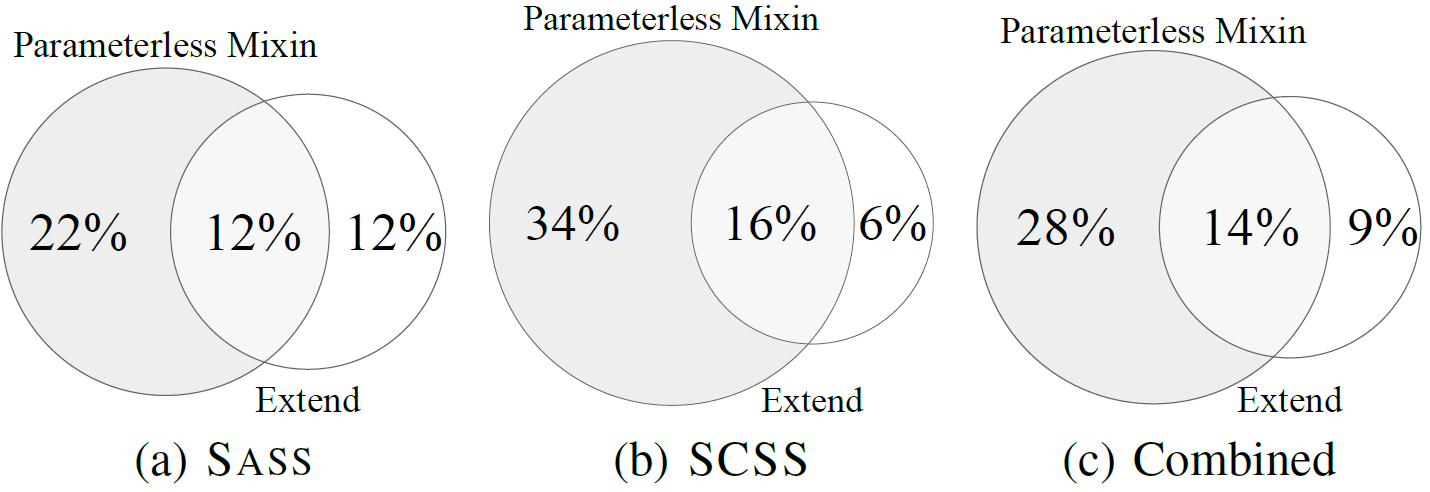 23 / 25
RQ4 Conclusions
When migrating to preprocessors:
Prefer no-parameter mixins to extend
Extend might break the presentation semantics

Preprocessor transpilers can be extended to:
Warn the developers when using extend carelessly!
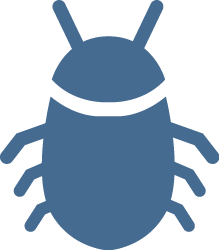 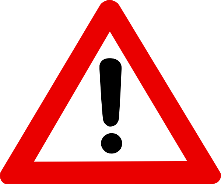 24 / 25
[Speaker Notes: Extend ⟹ grouping selector ⟹ selector order changes ⟹ cascading is affected]
Current and future work
Current work
Automatic extraction of mixins
Challenges: parameterizing differences, ranking opportunities, checking presentation preservation
Future work
Conduct developer surveys for validation
How does preprocessor code evolve over time?

Visit http://users.encs.concordia.ca/~d_mazina/papers/SANER'16/ for data + code
25 / 25
RQ4: How developers use extend
Breaking the presentation by using Extend!
table {
  float: left;
}

table {
  margin: 2px;
}

.zeroSpacing, table {
  margin: 0;
  padding: 0;
}
table {
  float: left;
  &:extend(.zeroSpacing)
}

table {
  margin: 2px;
}

.zeroSpacing {
  margin: 0;
  padding: 0;
}
Preprocessor
CSS
26
Motivation
Credits: css-tricks.com/poll-results-popularity-of-css-preprocessors/
27
Experiment design
Analyzed preprocessor files
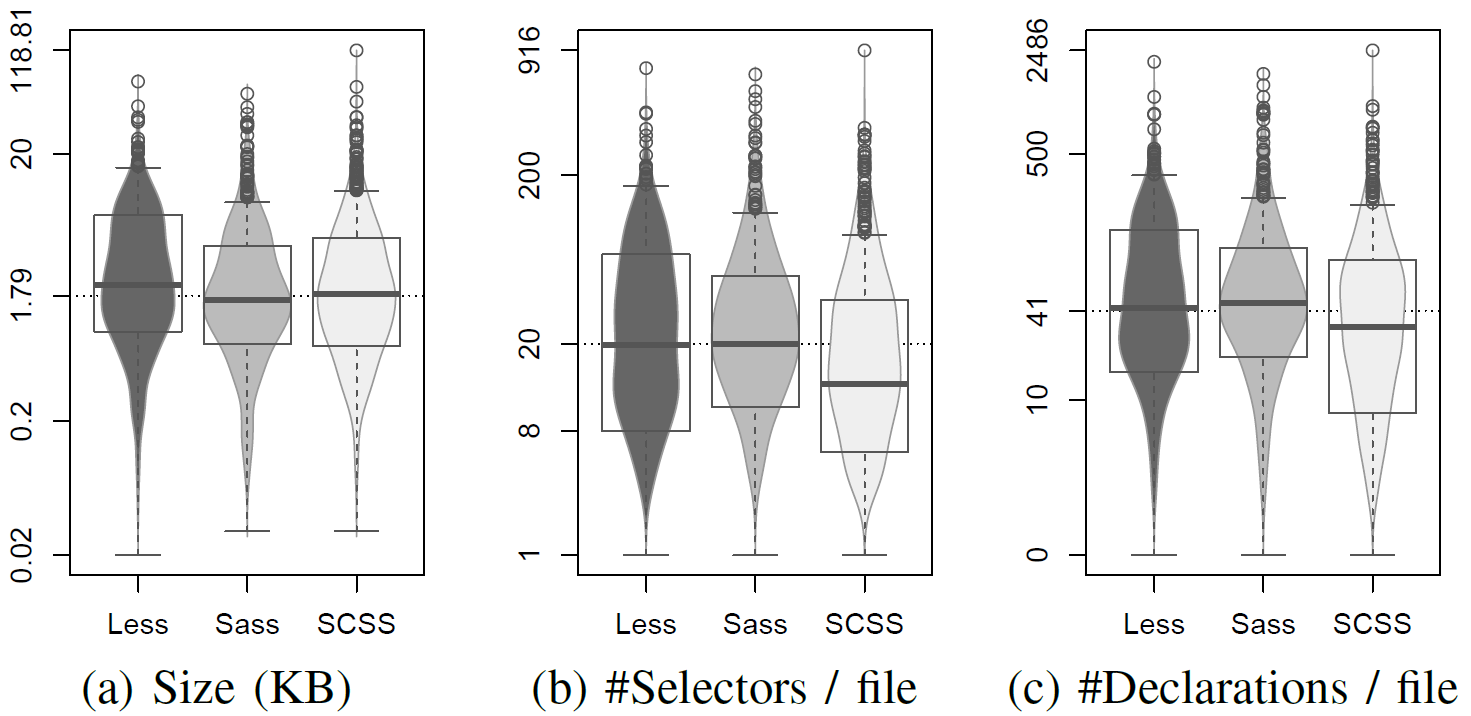 28